Introducing Intercultural Capability
Victorian Curriculum F–10
Released in September 2015 as a central component of the Education State
Provides a stable foundation for the development and implementation of whole-school teaching and learning programs
The Victorian Curriculum F–10 incorporates the Australian Curriculum and reflects Victorian priorities and standards
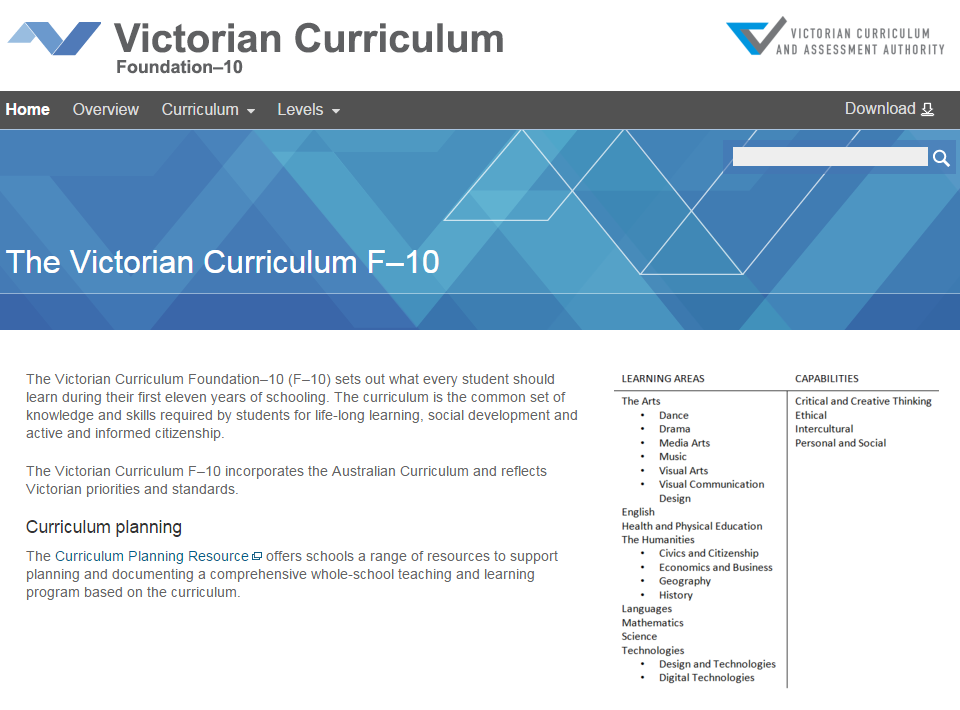 http://victoriancurriculum.vcaa.vic.edu.au/
Aims
Intercultural capability aims to develop knowledge, understandings and skills to enable students to:
demonstrate an awareness of and respect for cultural diversity within the community
reflect on how intercultural experiences influence attitudes, values and beliefs
recognise the importance of acceptance and appreciation of cultural diversity for a cohesive community.
Structure
Strands
Achievement standards

The first achievement standard at Foundation to Level 2 and then at Levels 4, 6, 8 and 10.
Key messages
Intercultural capability fosters skills that assist students to negotiate across barriers that may arise from differences. Students will examine, reflect on and challenge assumptions, stereotypes and prejudices and explore how intercultural experiences can influence and change attitudes and beliefs.
The content needs to be explicitly taught and assessed to support a progression of learning 
Intercultural capability is strongly connected to those areas of learning concerned with people and their societies, relationships and interactions.
Intercultural capability should be read together with the Personal and Social capability knowledge and skills related to empathy, openness, respect and conflict resolution.